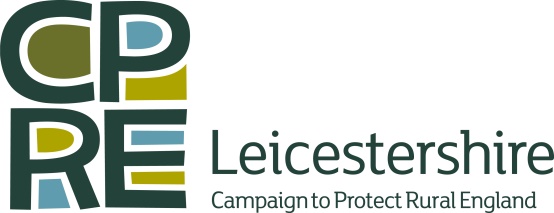 Tony StottChair, CPRE Leicestershire SGP Task Group
Background and Challenges: 
  CPRE perspective
SGP, A46 and Midlands Connect
CPRE view – represents major challenge and threat

SGP – strategic framework to 2050

A46 ‘critical’ to SGP

‘Priority Growth Corridor’ – 38,000 houses

SGP endorsed by all Councils

Implement through Local Plans

Midlands Connect and A46 Corridor

MC Studying Options around Leicester

Report  this Summer
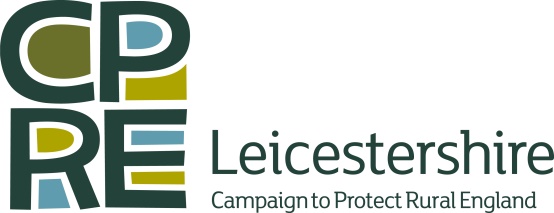 CPRE Leicestershire  – who are we?
Charity, volunteers, part of national CPRE

Campaign on countryside, environmental and planning issues

Want good planning – ‘right development in right place’

SGP - flawed planning

SGP / A46 priority concern for CPRE Leicestershire since 2016

Concerns: housing numbers, road building, impact on countryside, especially High Leicestershire  (Gerald – more detail on concerns)

Unsatisfactory Process so far: lack of public engagement, public scrutiny (EIP) and transparency
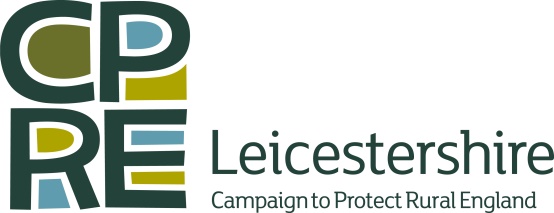 CPRE Leicestershire - Response
What have we been doing?

Worked with Consultant, Gerald Kells since 2017

Responded to Consultations in 2016 and 2018

Submitted evidence twice to County Council Scrutiny Commission

Raising awareness by organising public meeting in Great Glen February 2018 and again today

Lobbied and met MPs and councillors

Gathering evidence through meetings with officers, Midlands Connect, Freedom of Information (FOI) requests

Press releases and letters to press
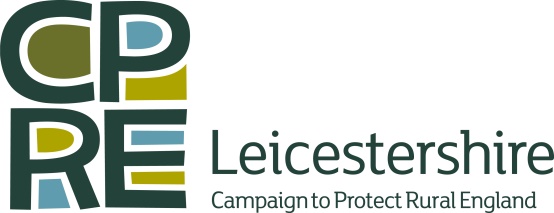 Where are we now?   Next Steps?
Process at crucial stage – key decisions being made now

Momentum to implement plans increasing  
Blaby, Hinckley and Bosworth and Leicester City Local Plans, 
Midlands Connect options report 

We need to be objecting and mobilising now

CPRE – will continue to campaign against these ‘flawed’ plans

What can you do?
Get involved in the campaign
Leave us your email addresses / indicate how you could help

Local Elections on May 2nd – ask candidates for                             their views and tell them your concerns
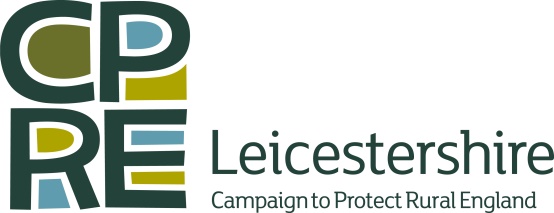